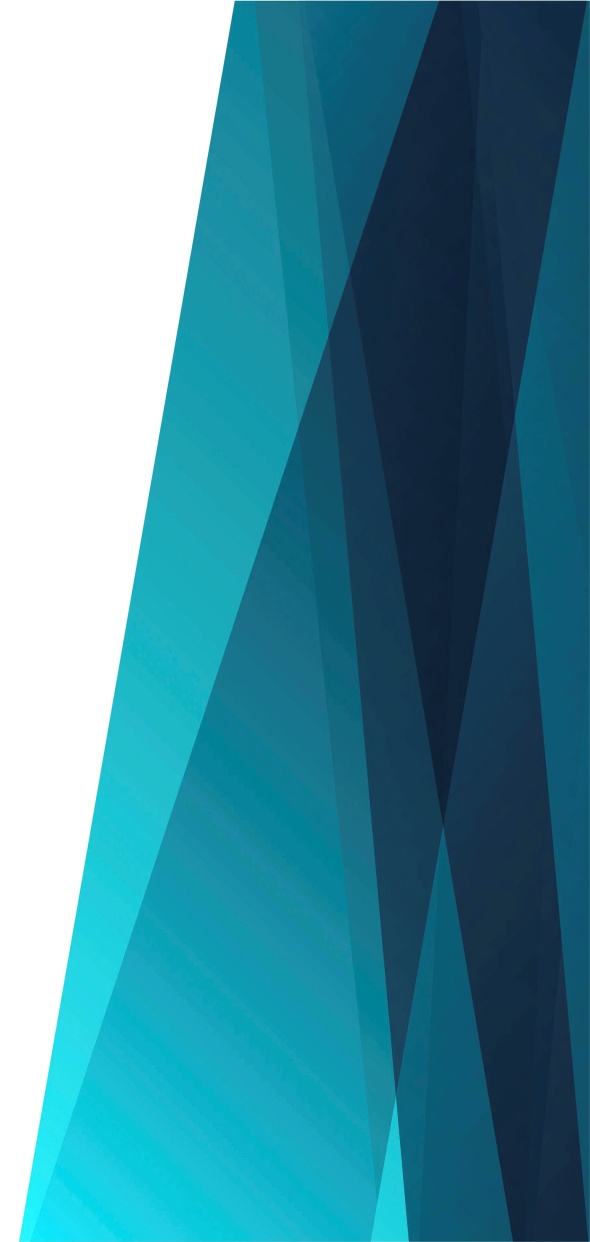 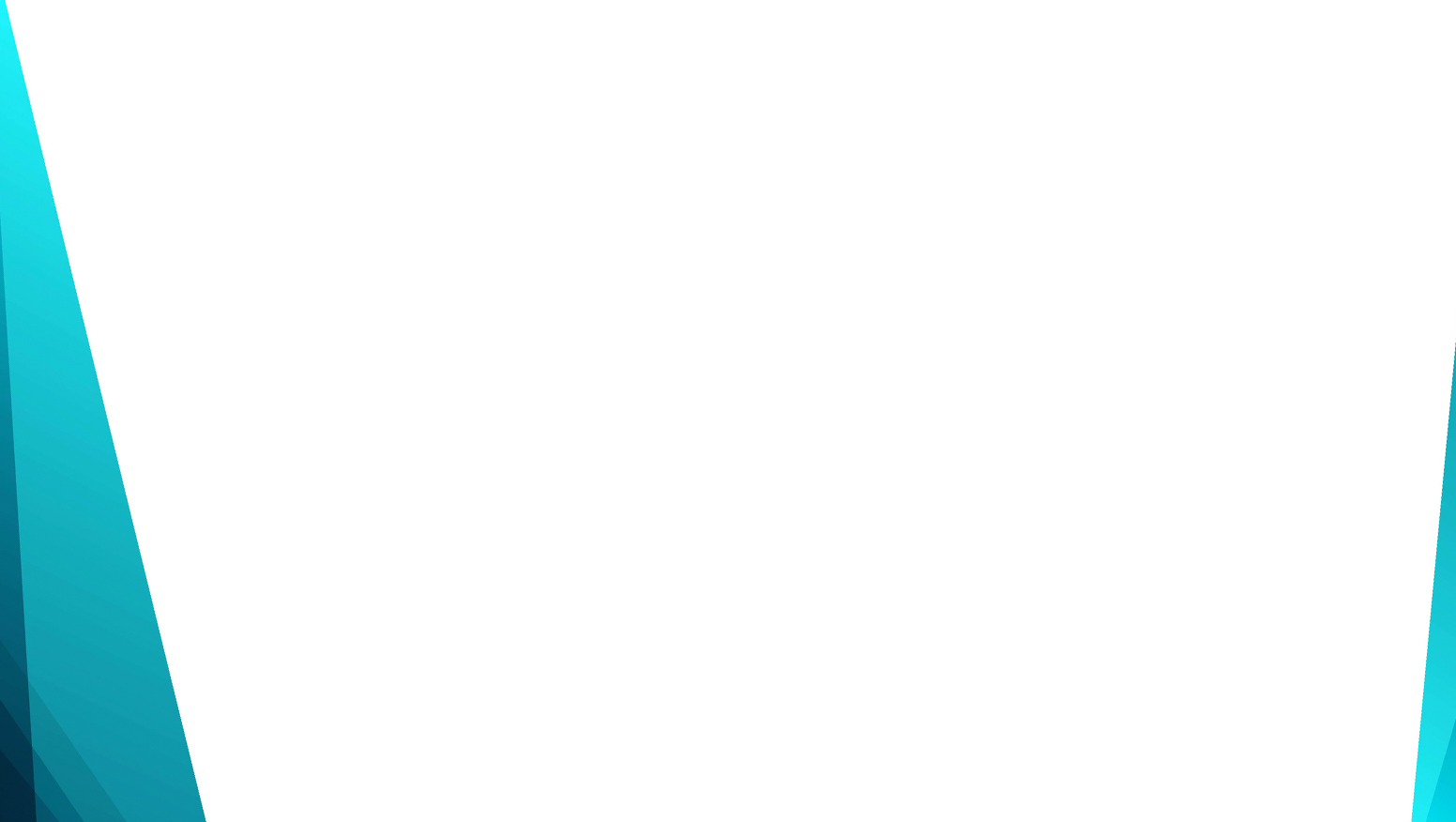 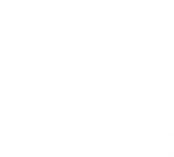 Как 
счастлив я!
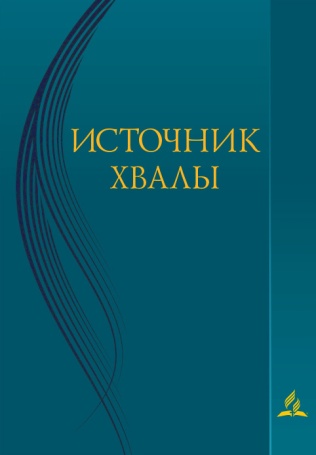 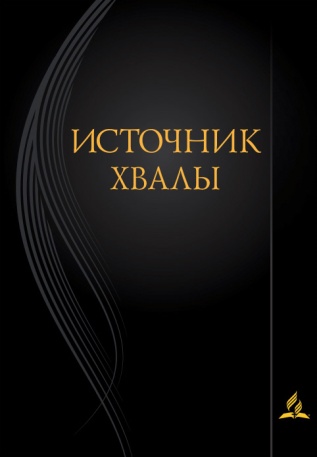 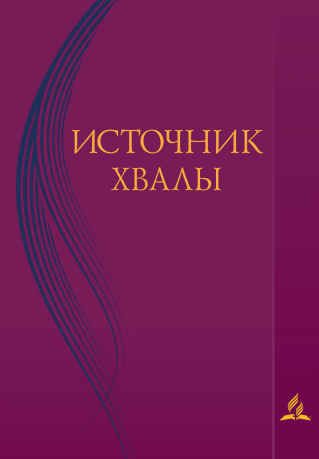 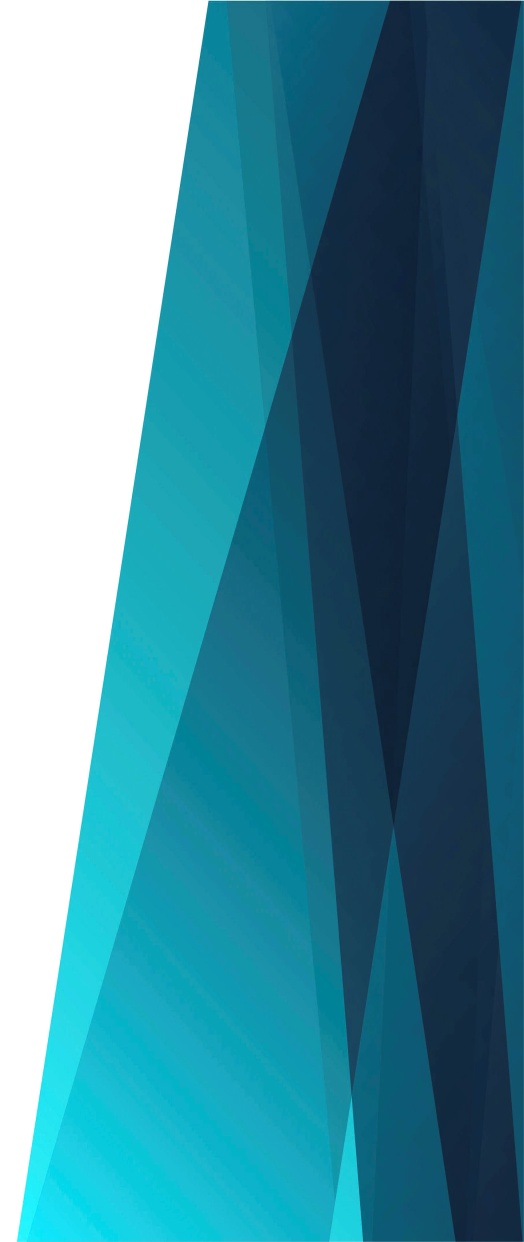 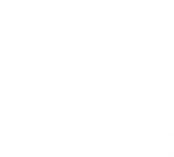 Как счастлив я, что спасен я Христом!
Много чудесного в Слове Святом,
Но всех отраднее весть для Меня-
Слово Христа, что Он любит Меня.
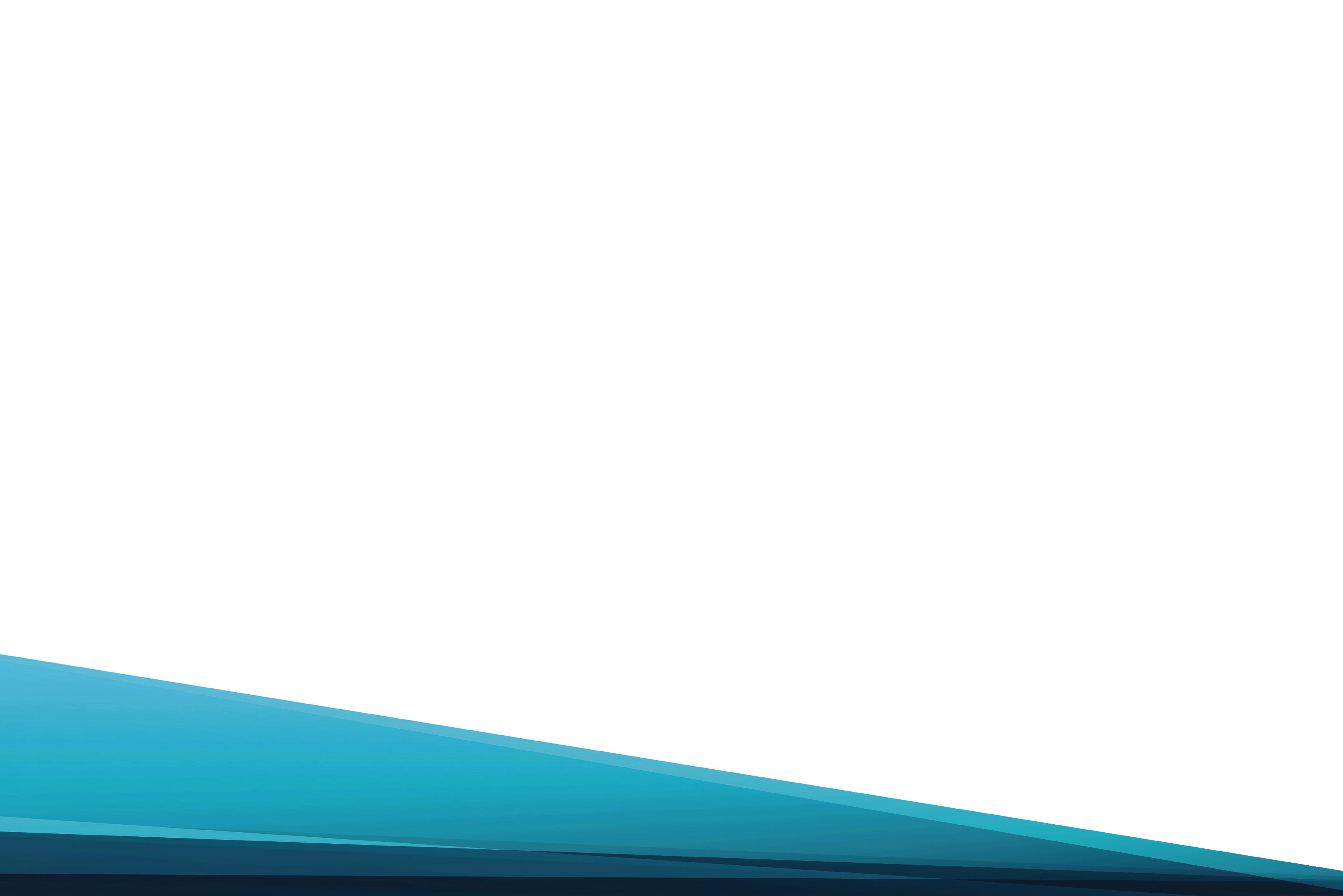 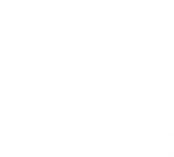 Как счастлив я,
Он любит меня,
Любит меня,
Христос любит меня!
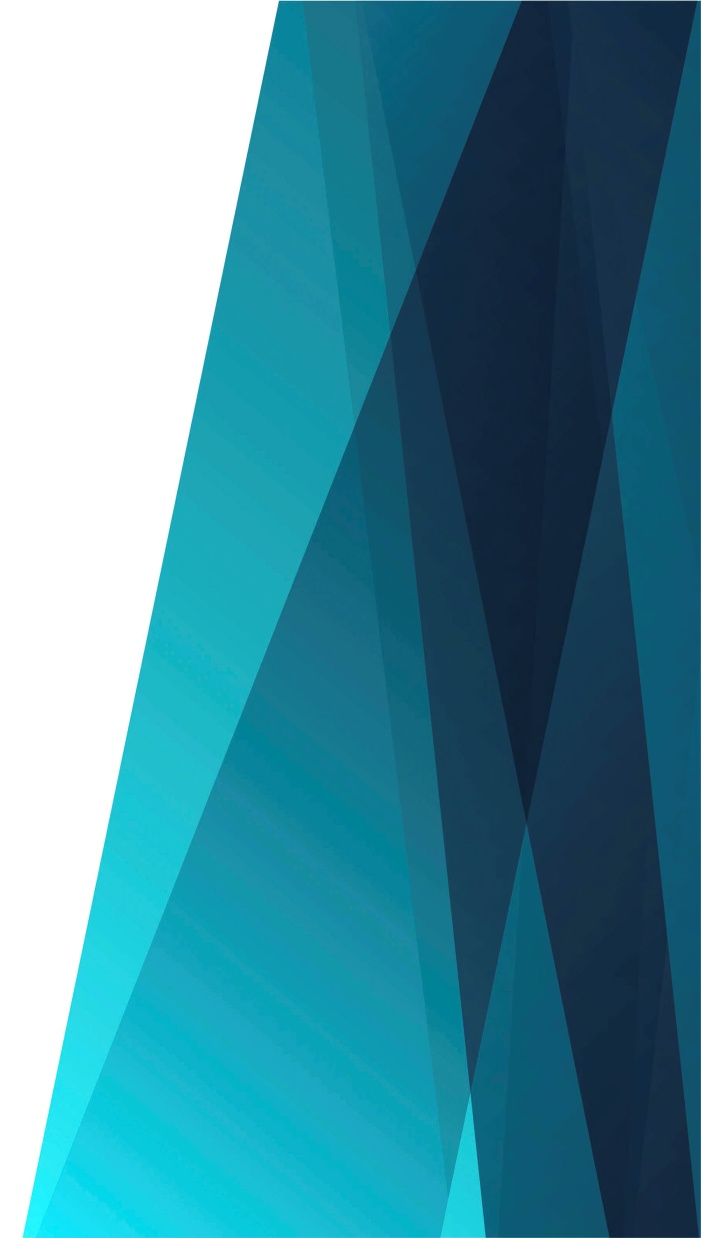 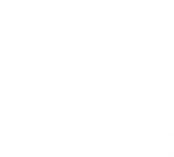 Если блуждаю я 
В жизни порой,
Мир увлекает своей Суетой,-
Снова спешу я в Объятья Христа,
Вести той вняв, что Он Любит меня.
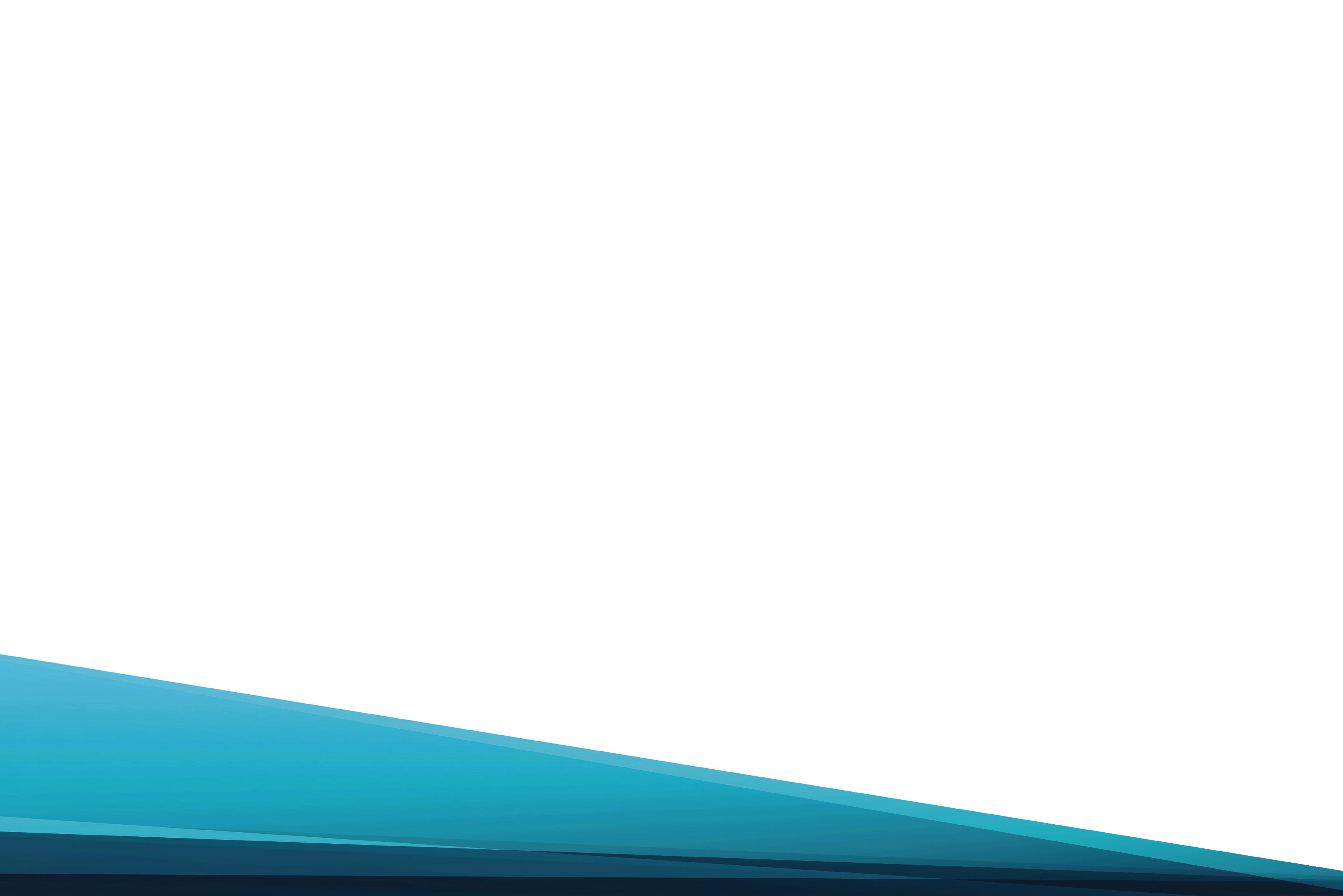 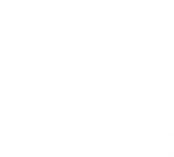 Как счастлив я,
Он любит меня,
Любит меня,
Христос любит меня!
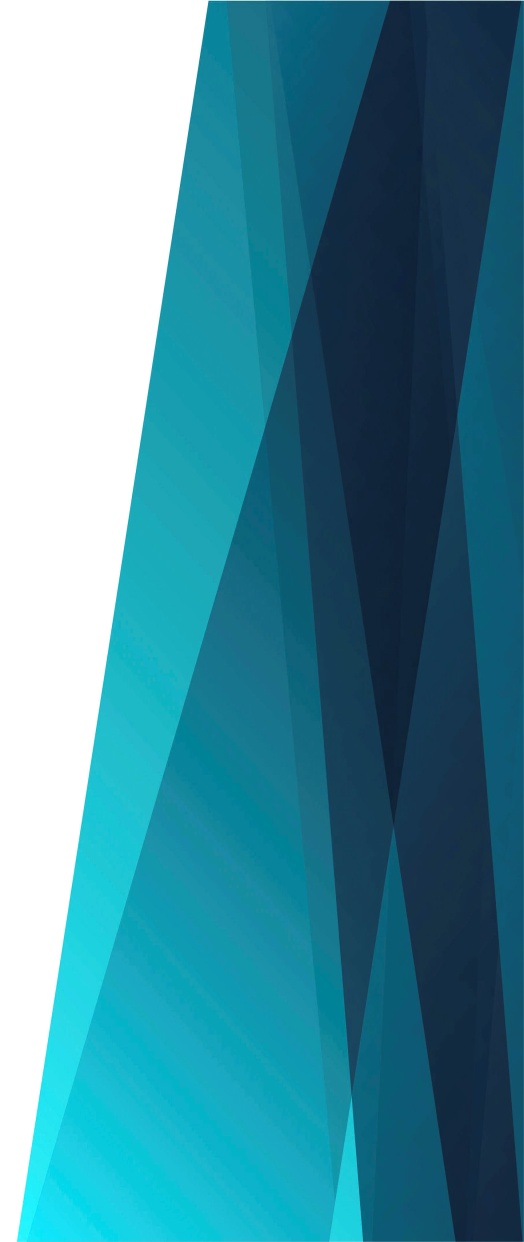 Буду я петь о Христовой Любви,
Радостно вторят все Божьи Сыны;
Пусть возвещают с Восторгом уста
Чудо чудес: 
Христос любит меня!
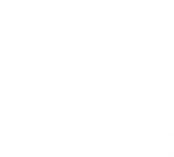 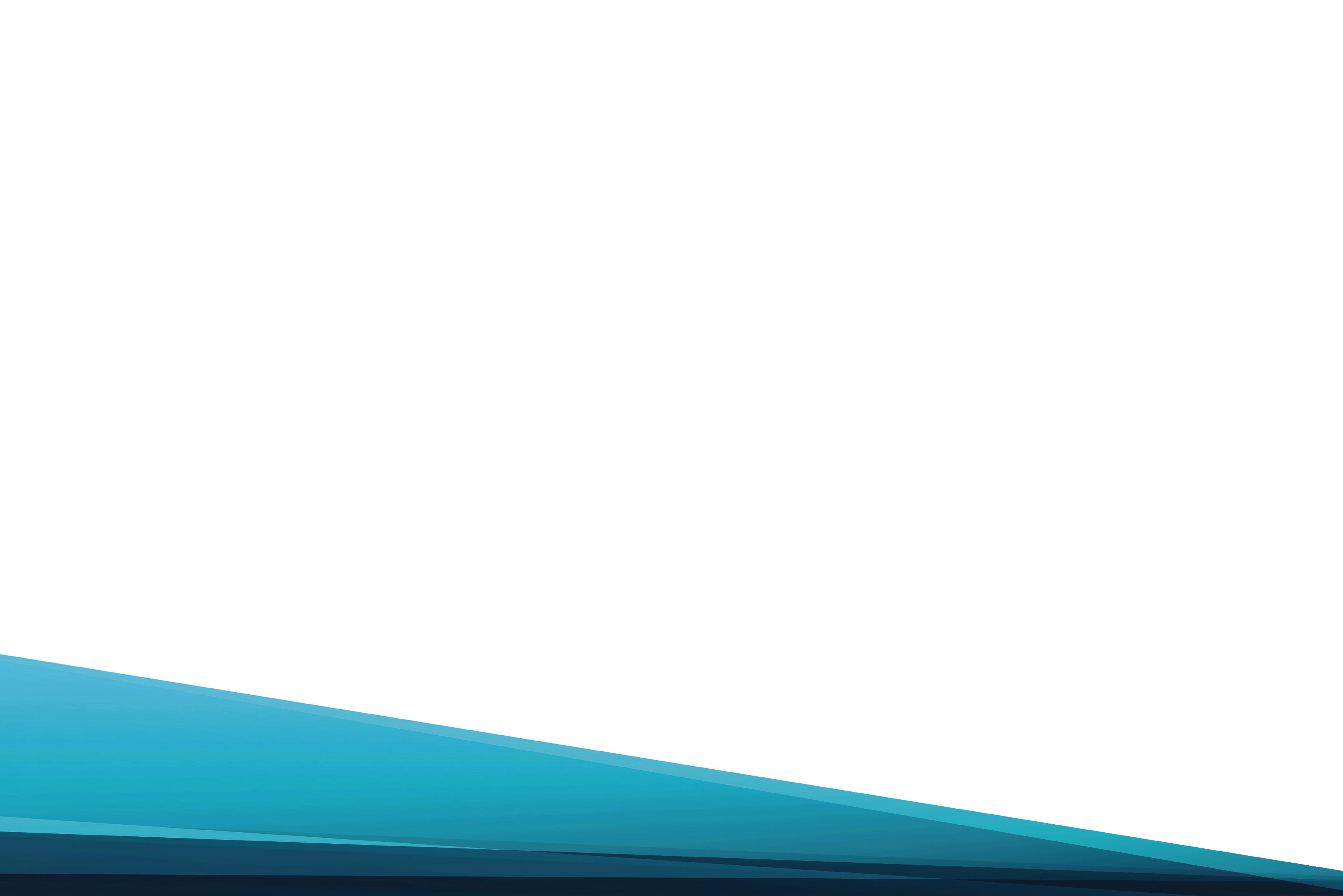 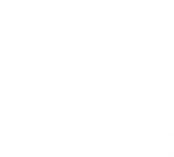 Как счастлив я,
Он любит меня,
Любит меня,
Христос любит меня!